Caja de DVD
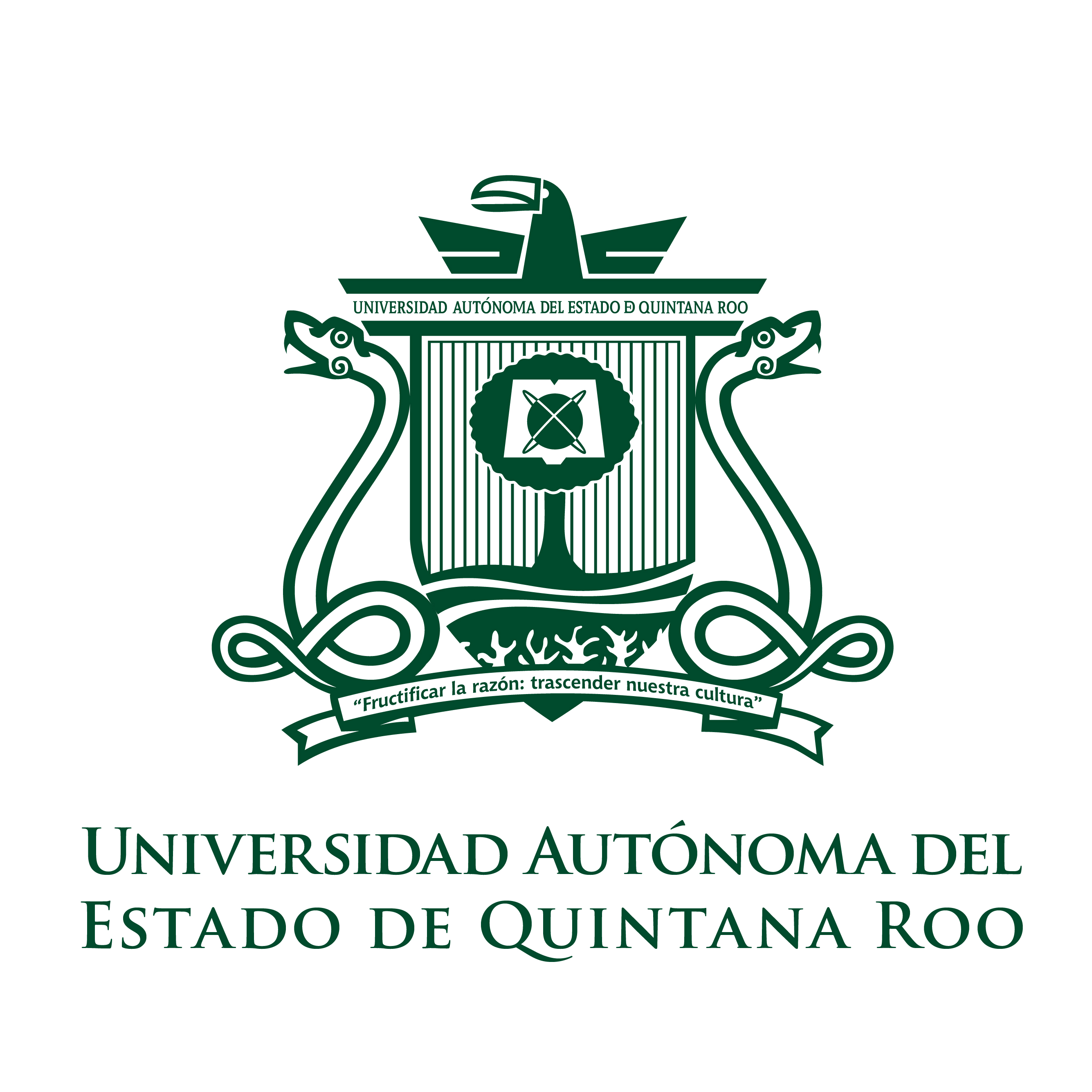 División de Desarrollo Sustentable
Título de la Tesis
TESIS
Para obtener el grado de
DOCTOR EN DESARROLLO SOSTENIBLE
Título de la Tesis
PRESENTA
Nombre y Apellidos
DIRECTOR DE TESIS
Nombre y Apellidos
ASESOR DE TESIS
Nombre y Apellidos
ASESOR DE TESIS
Nombre y Apellidos
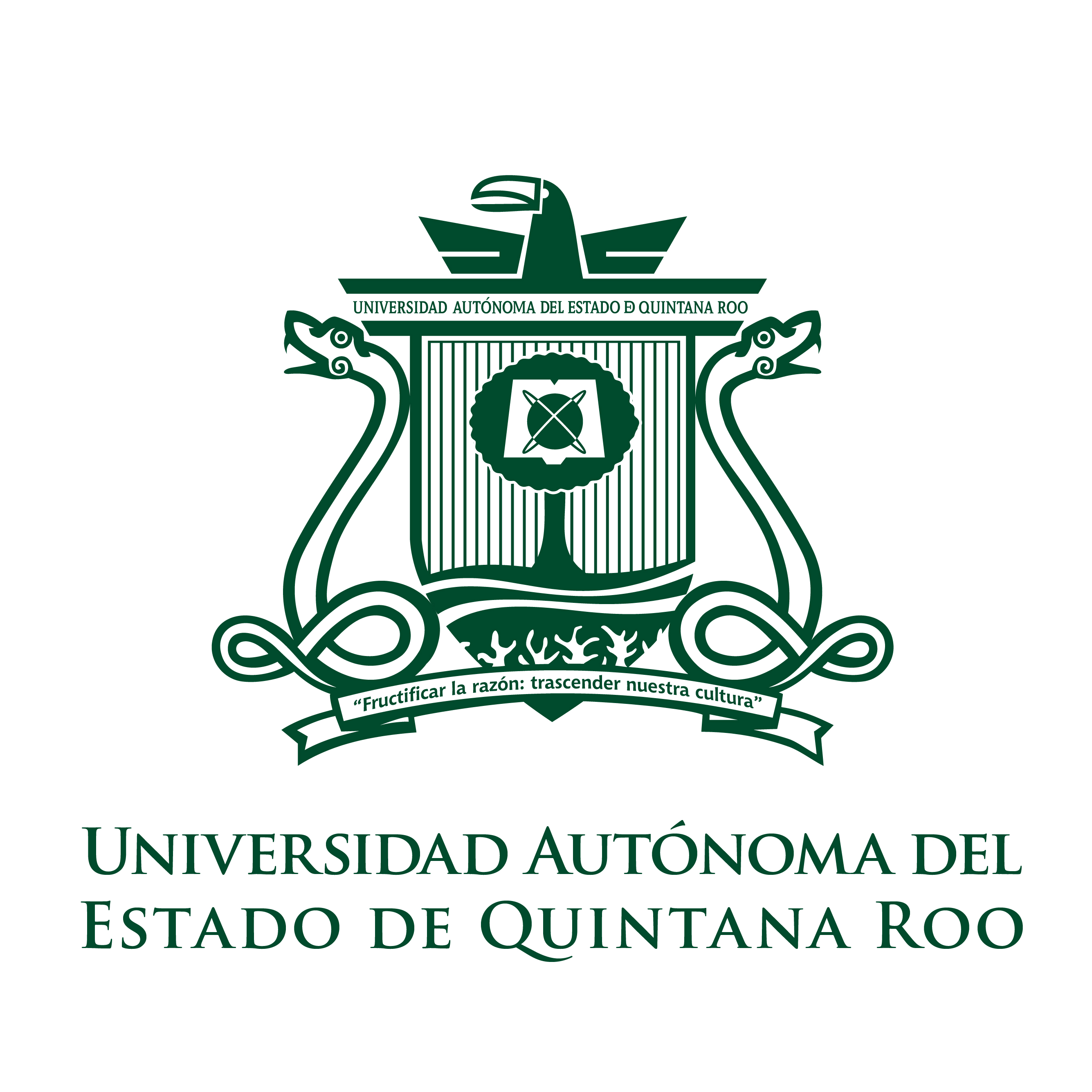 ASESOR DE TESIS
Nombre y Apellidos
ASESOR DE TESIS
Nombre y Apellidos
Cozumel Quintana Roo, México, mes de 2023
Dona de CD
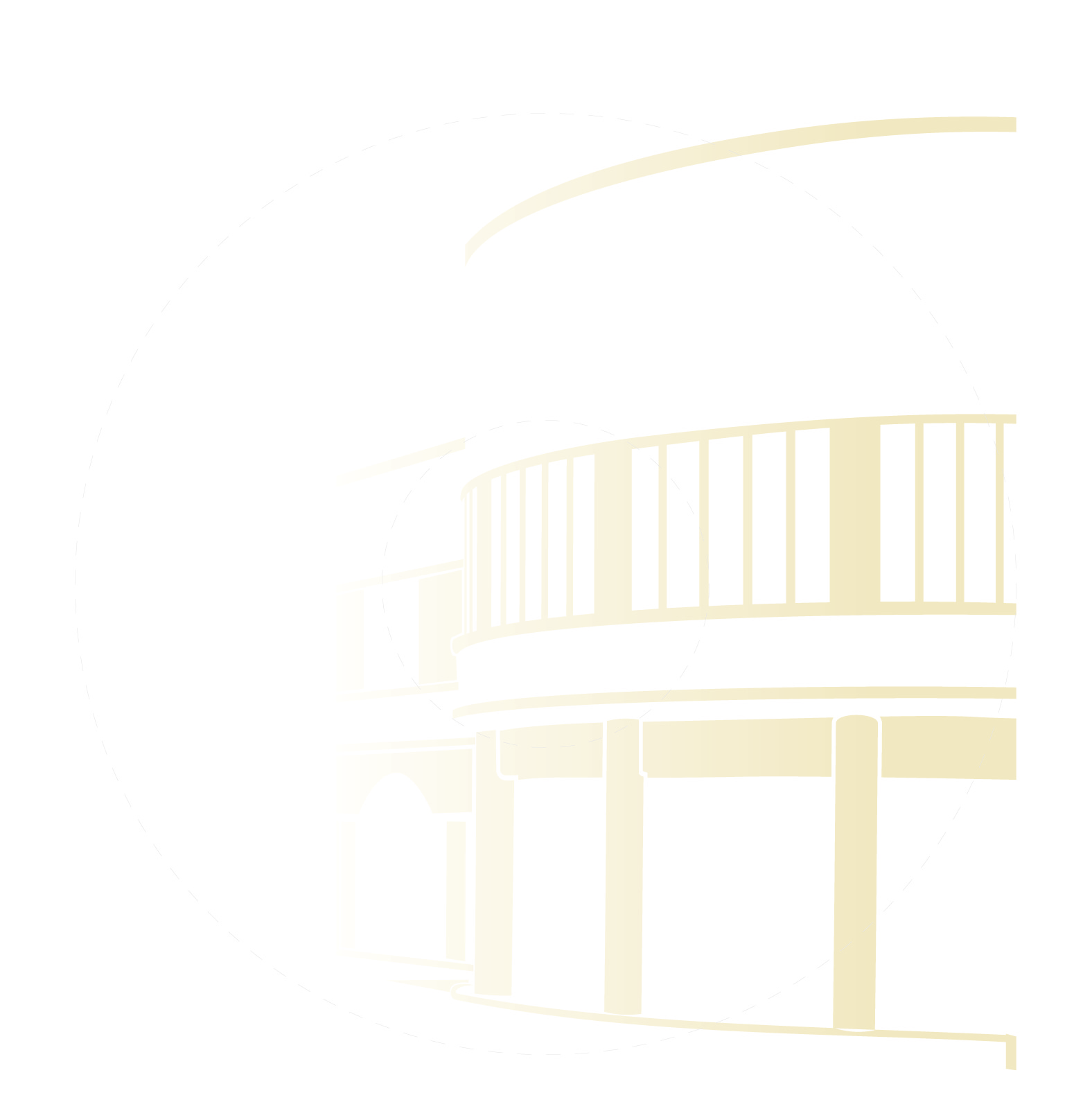 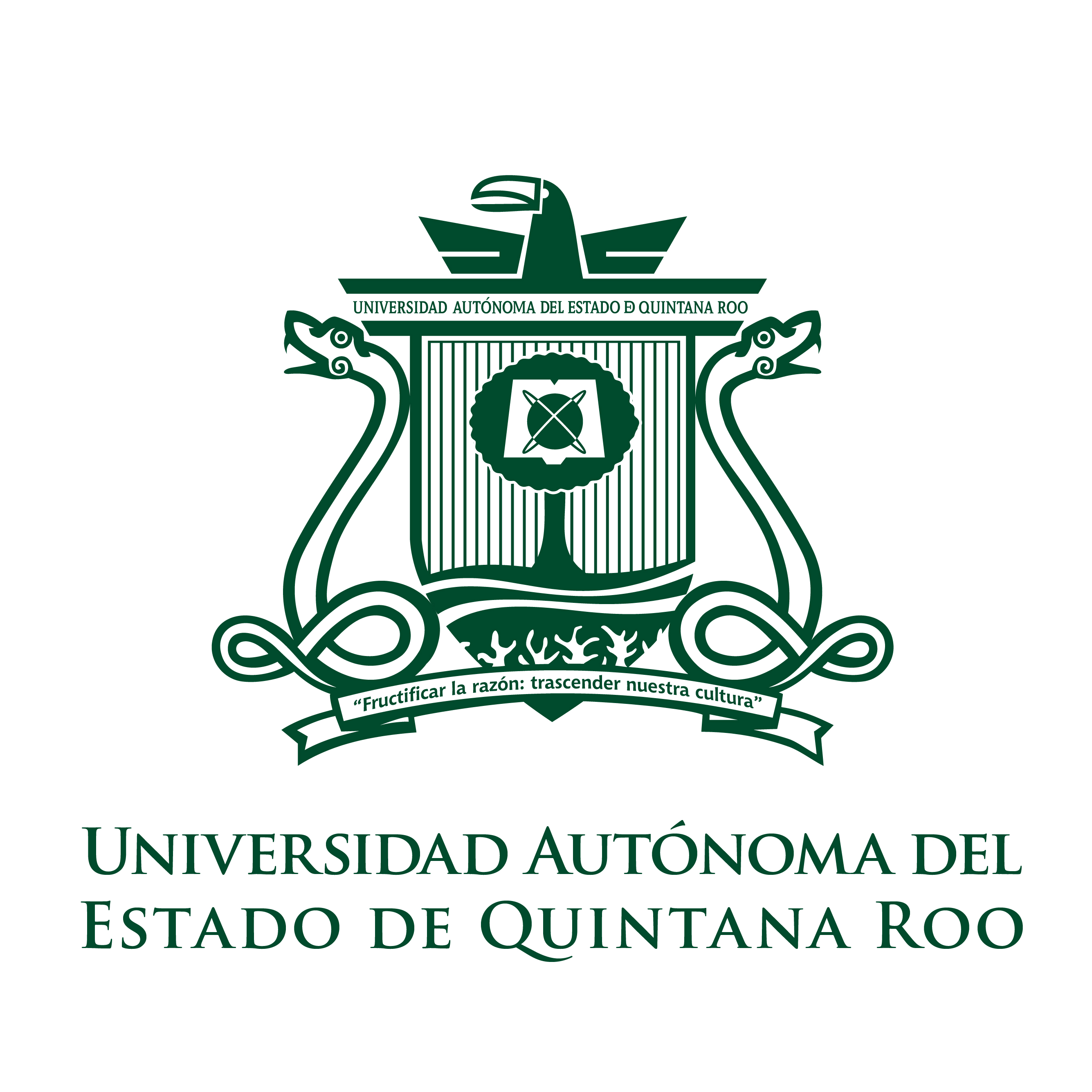 DIVISIÓN DE DESARROLLO SUSTENTABLE
Título de la Tesis
Caja de CD
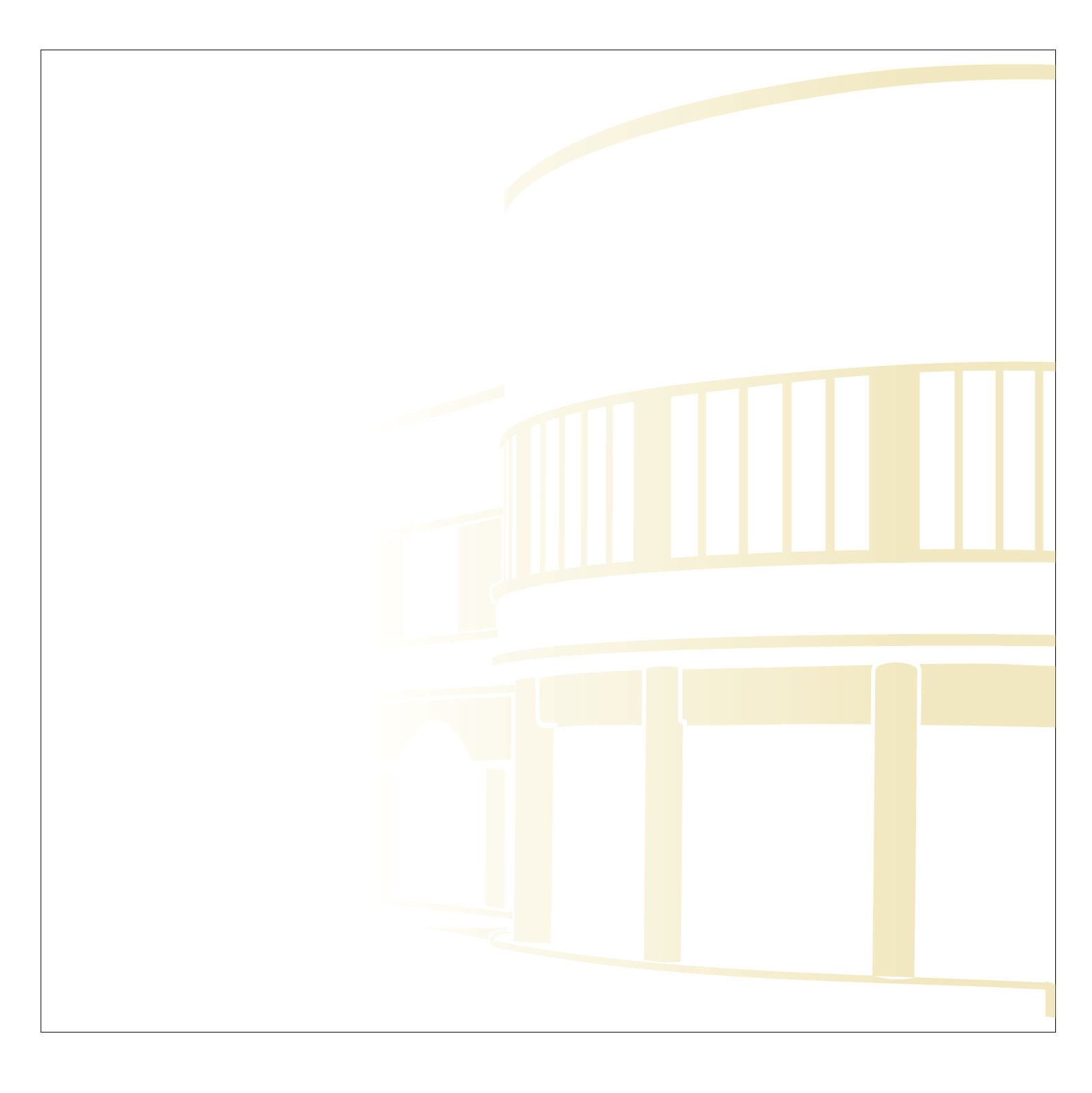 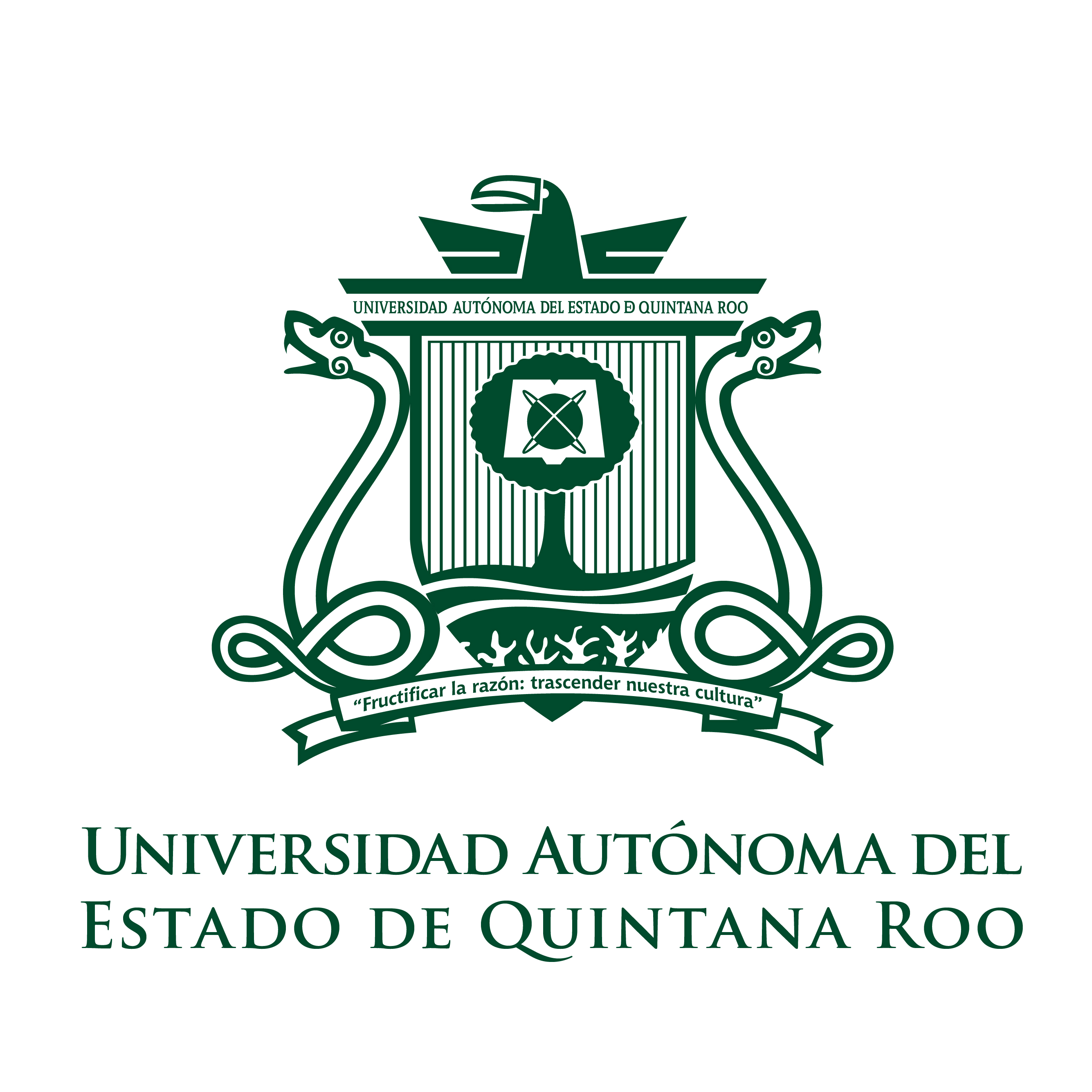 DIVISIÓN DE DESARROLLO SUSTENTABLE
Título de la Tesis
TESIS
Para obtener el grado de
DOCTOR EN DESARROLLO SOSTENIBLE
PRESENTA
Nombre y Apellidos
DIRECTOR DE TESIS
Nombre y Apellidos
ASESOR DE TESIS
Nombre y Apellidos
ASESOR DE TESIS
Nombre y Apellidos
ASESOR DE TESIS
Nombre y Apellidos
ASESOR DE TESIS
Nombre y Apellidos
Cozumel Quintana Roo, México, mes de 2023